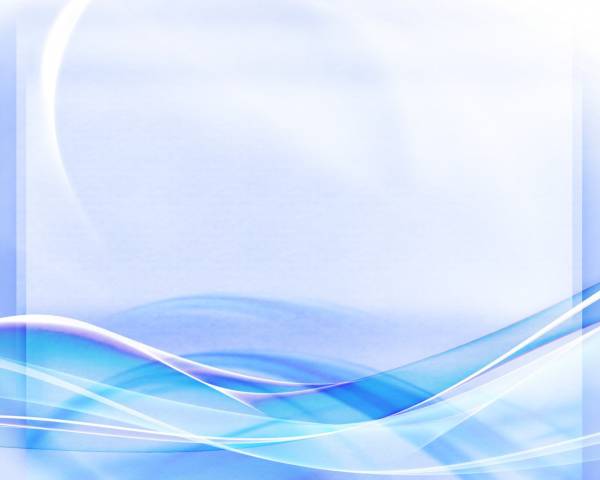 Будь   внимательным.
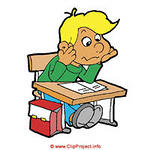 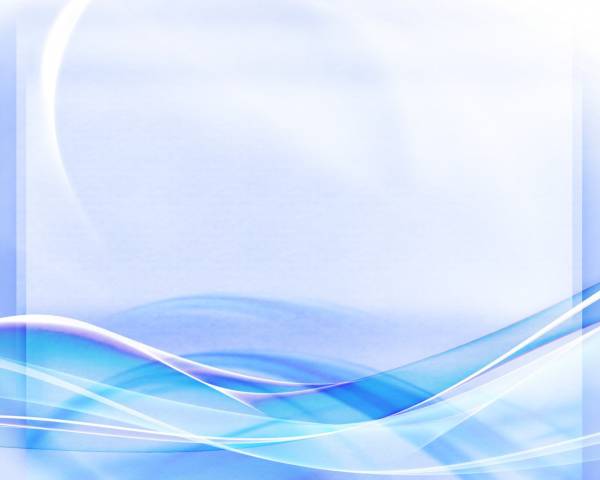 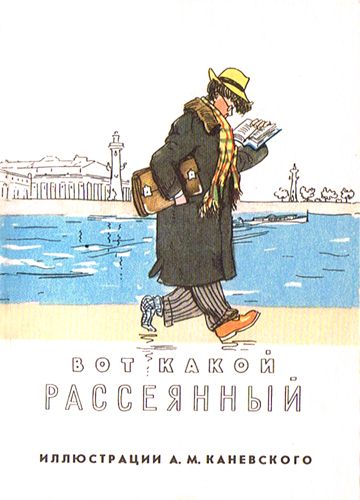 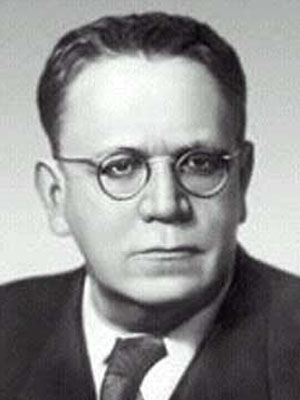 С.Я. МАРШАК
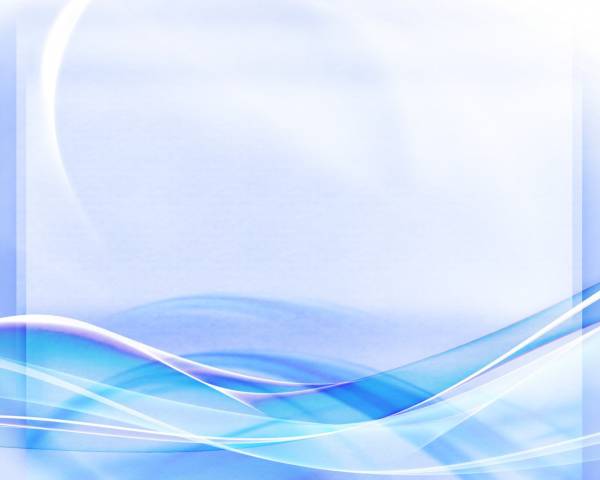 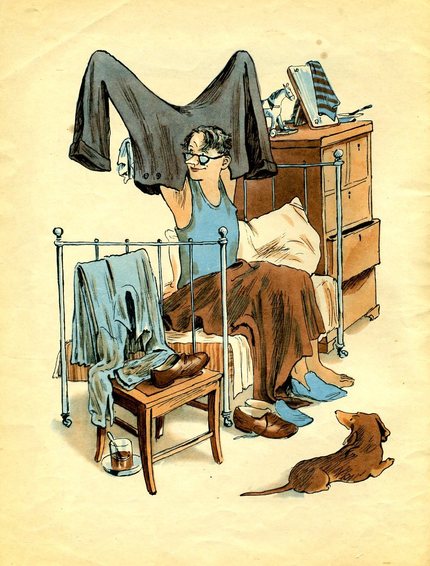 Жил человек рассеянный
На улице Бассейной.

Сел он утром на кровать,
Стал рубашку надевать,
В рукава засунул руки –
Оказалось, это брюки.

Вот какой рассеянный
С улицы Бассейной.
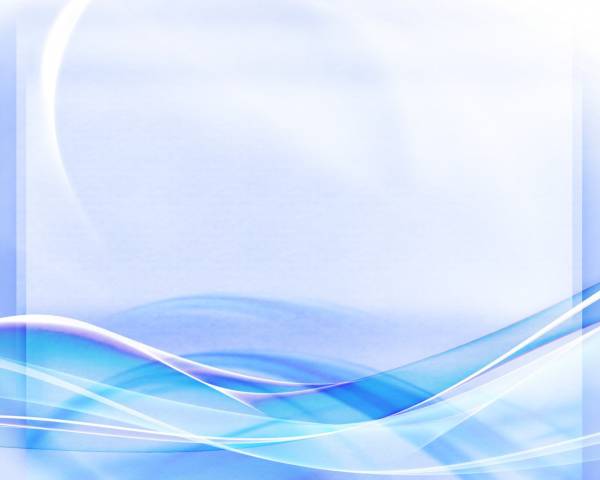 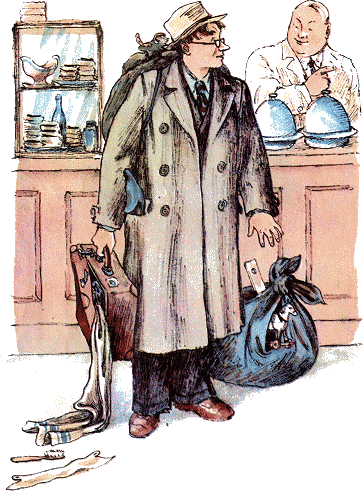 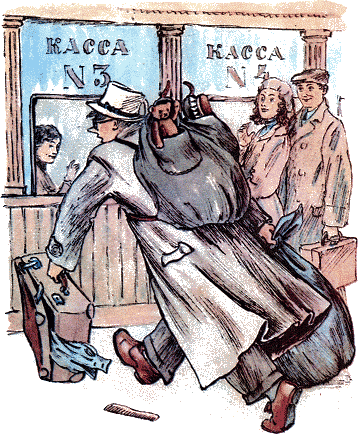 Он отправился в буфет
Покупать себе билет.
А потом помчался в кассу
Покупать бутылку квасу.
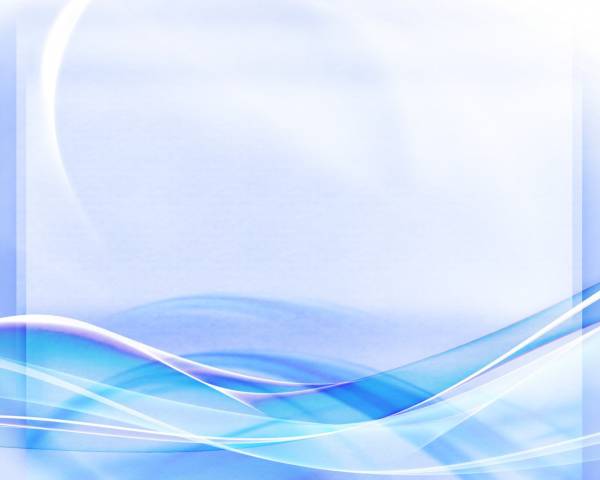 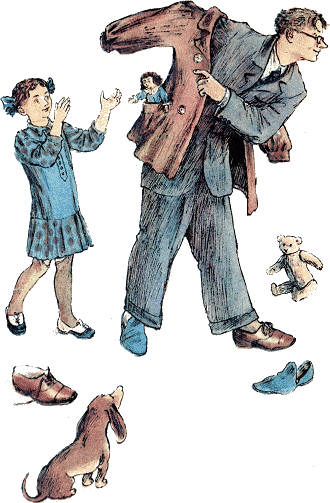 Надевать он стал пальто –
Говорят ему: не то.

Стал натягивать гамаши –
Говорят ему: не ваши.

Вот какой рассеянный
С улицы Бассейной.
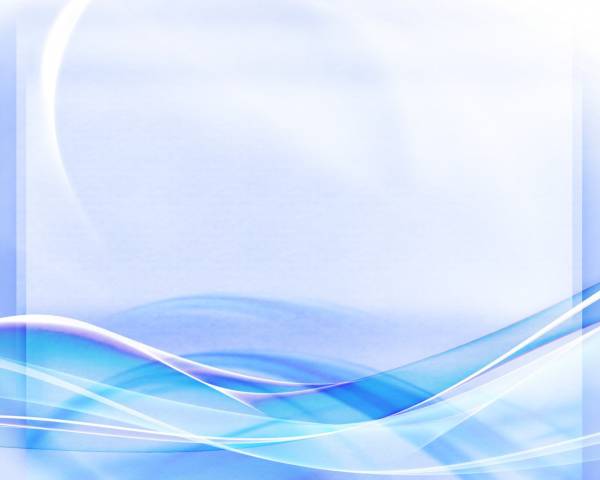 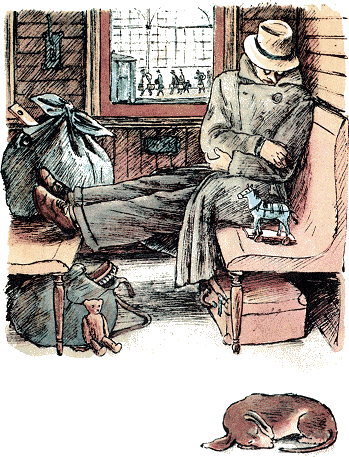 Побежал он на перрон,
Влез в отцепленный вагон,
Внёс узлы и чемоданы,
Рассовал их под диваны,
Сел в углу перед окном
И заснул спокойным сном…

Вот какой рассеянный 
С улицы Бассейной.
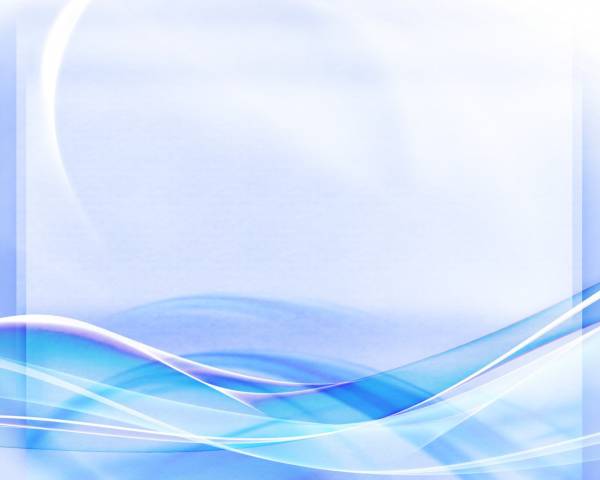 Что может случиться с невнимательным человеком?
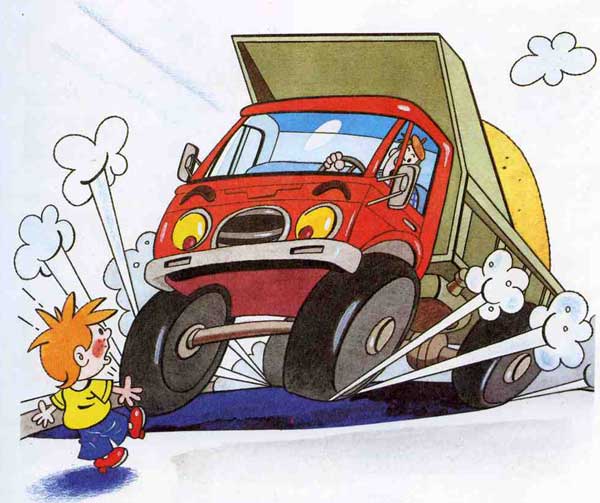 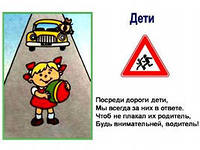 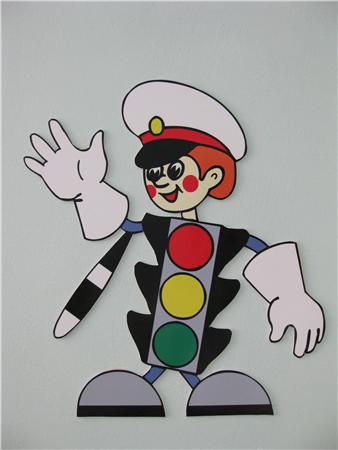 Дорожно – транспортное происшествие.
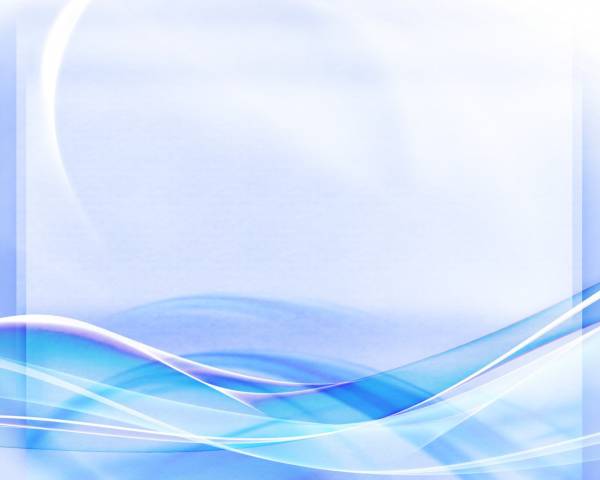 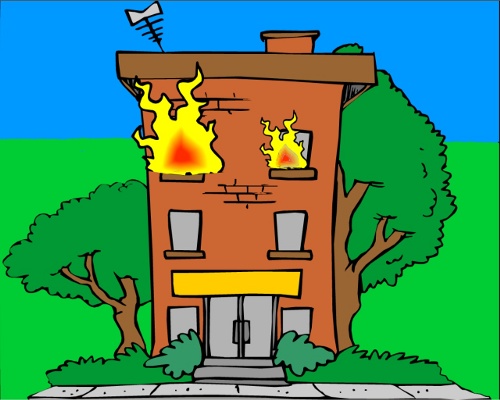 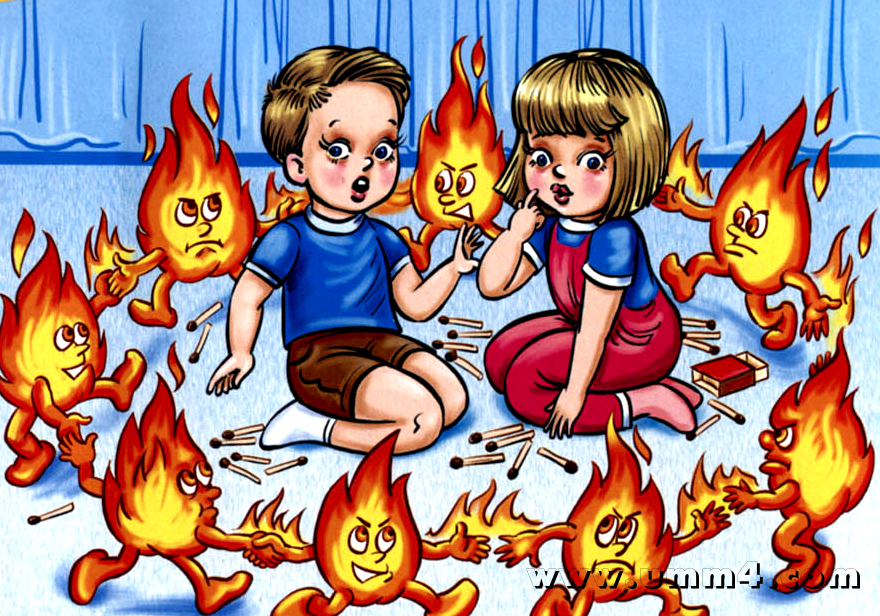 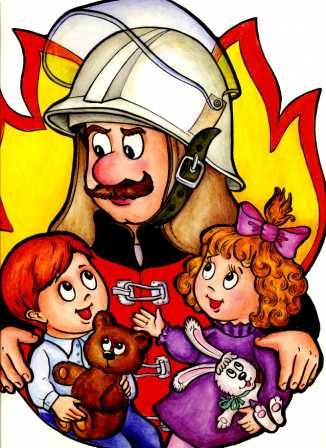 Пожар.
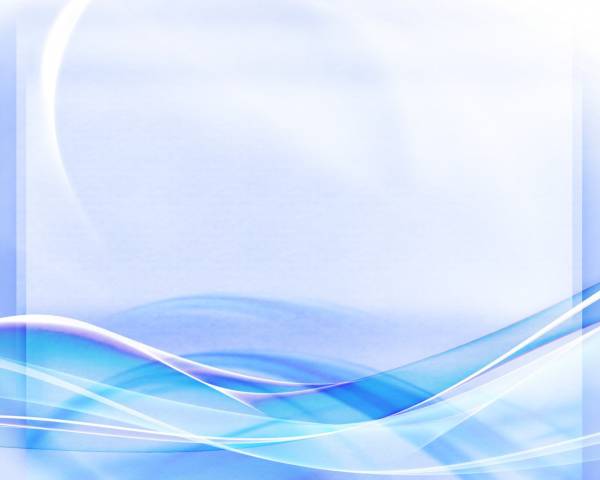 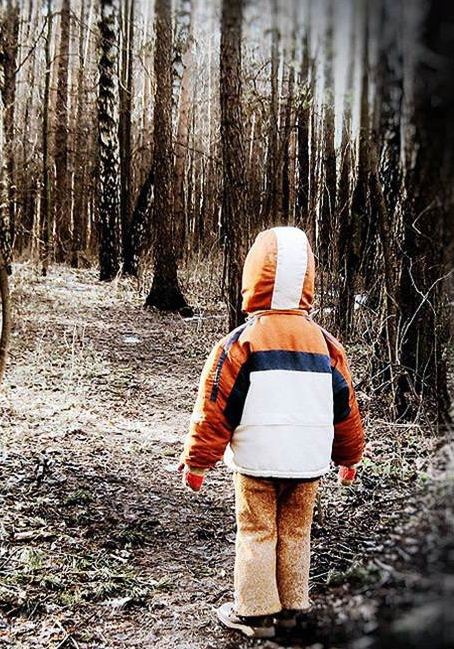 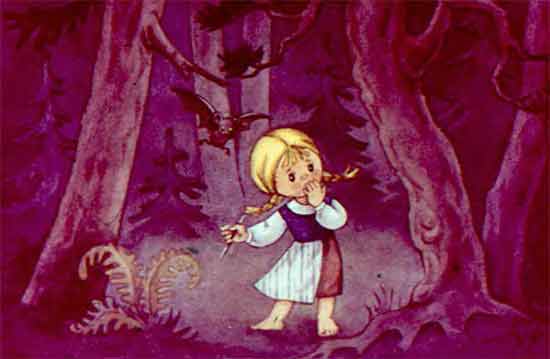 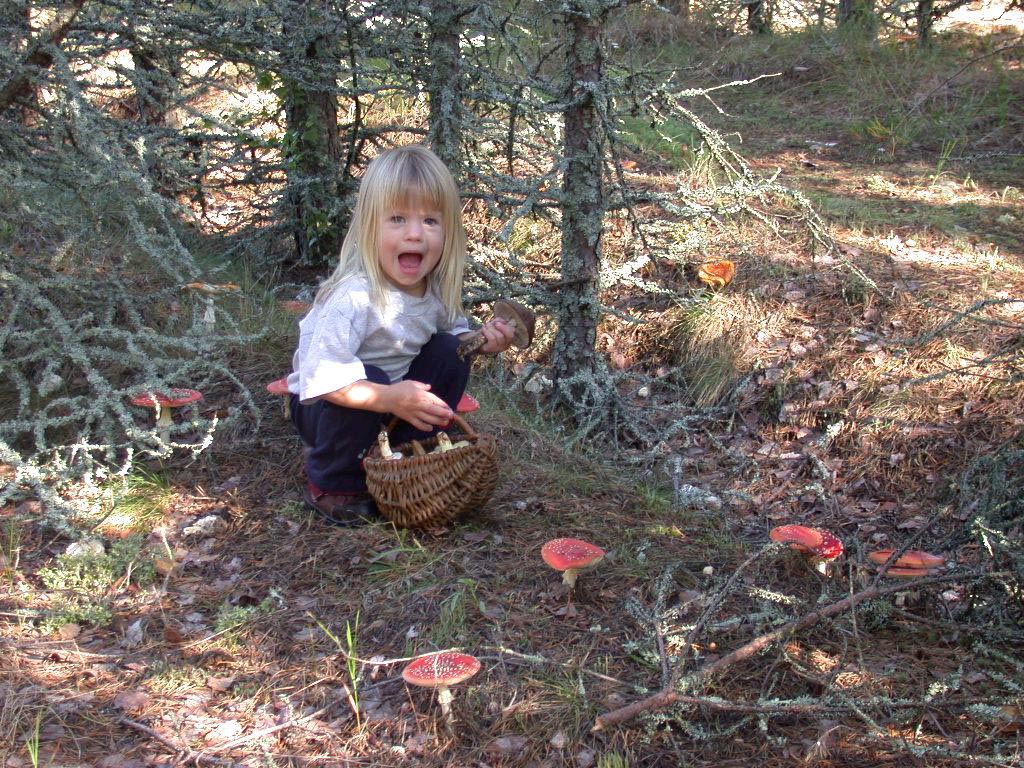 Заблудились.
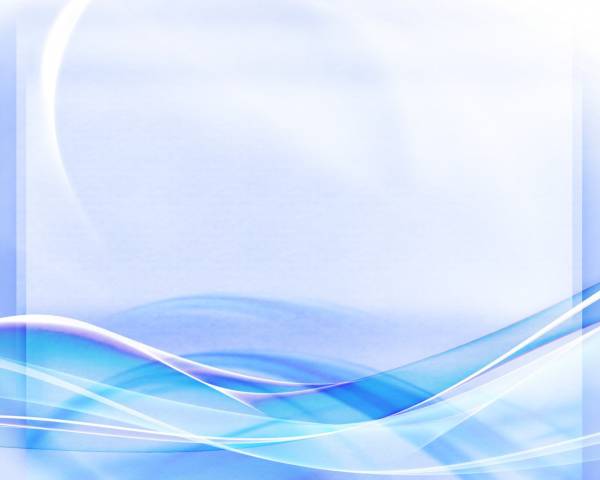 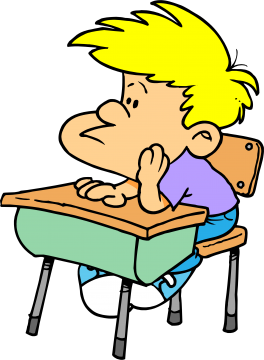 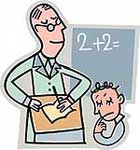 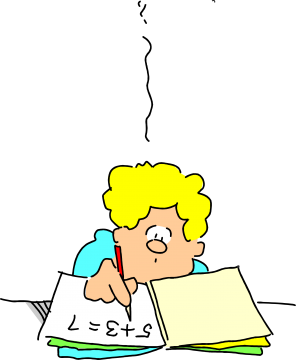 Пропустил важное в объяснении учителя – ловил ворон.
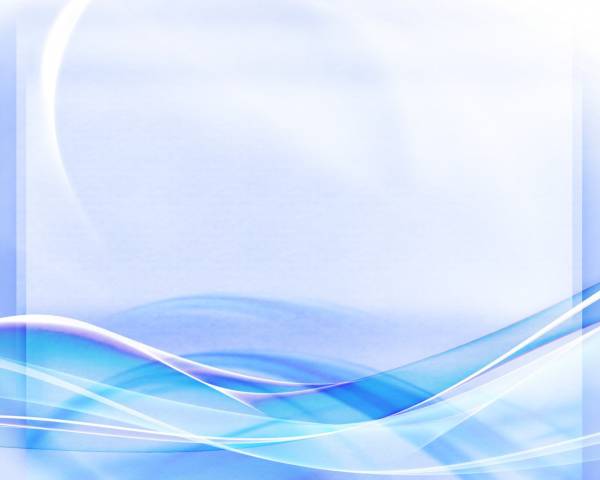 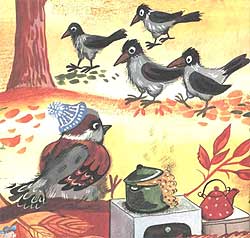 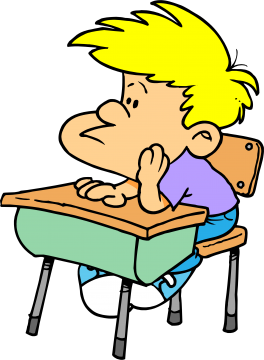 «Ловить ворон» – 
быть крайне невнимательным, 
рассеянным.
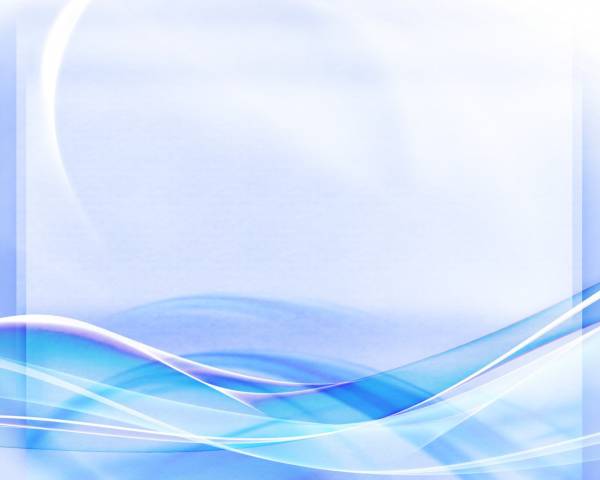 Если не хочешь быть рассеянным, тренируй внимание и память.
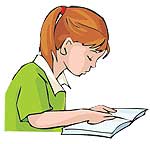 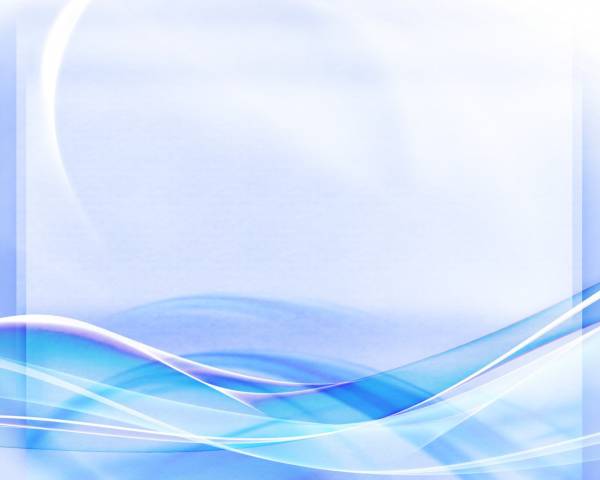 Презентацию подготовила Антипова А.Л.,
учитель начальных классов МБОУ СОШ №1
к уроку по окружающему миру в 1 классе 
«Будь внимательным!»